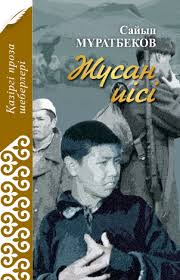 Мұратбеков С.
Жусан иісі [Мәтін]: Повесть
/Сайын Мұратбеков.
-Алматы: «АнАрыс» баспасы, 2009.- 324 б.
«Жусан иісі» атты повесінде екінші дүниежүзілік соғыс 
жылдарындағы
 кішкентай бір ауылдағы балалардың бастан кешкен оқиғасы,
 көрген ауыртпашылықтары, қазақ ауылының ауыр жағдайы,
 халықтың басына түскен қайғы-қасірет суреттеледі.
Әңгімедегі басты кейіпкер – Аян. 
Оған ақылдылық, ұқыптылық,  мақсаткерлік тән
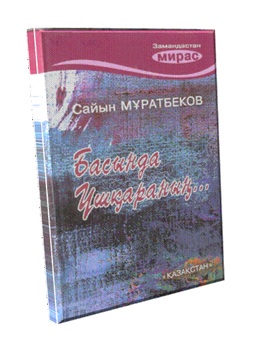 Мұратбеков С.
 Басында Үшқараның...                                                                         [Мәтін]: Әңгімелер, Хикаялар
/Сайын Мұратбеков.
-Алматы: «Қазақстан» баспа үйі, 2010.- 480 б.
Атақты жазушы, Қазақстан мемлекеттік сыйлығының лауреаты Сайын Мұратбеков бозбала кезінен – ақ көркем шығармалар жаза бастаған.
 Оның әңгімелері қазақ әдебиетіндегі бөлек бір құбылыс.
Әңгімелеріндегі лирика, кейіпкерлерінің психологиялық бет-бейнесі ерекше қызықтырады. 
Сондықтан да қолыңыздағы мына жинаққа 
жазушының негізінен әңгімелері мен екі хикаяты топтастырылған.
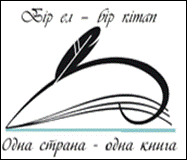 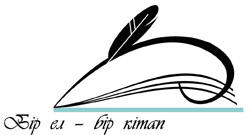